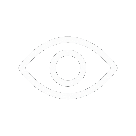 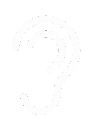 Seeing and Hearing: Using AI to Enhance Experiential and Sensory Learning
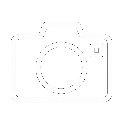 Seeing and Hearing:
Using AI to Enhance Experiential and Sensory Learning
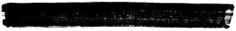 In this lesson, learners will explore different spaces in different ways by using sound. 

Learners will take photos of things that interest them, and through using an AI tool these pictures are turned into sounds.

This lesson supports sensory play, helps connect sounds to places, and gives learners the chance to show what they like through movement, gestures or sounds.
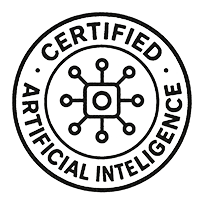 TRAIL.scot
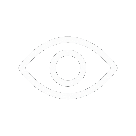 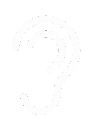 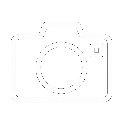 Seeing and Hearing: Using AI to Enhance Experiential and Sensory Learning
What we are learning:

We are learning how to support learners explore  their environment using AI-generated sound
How we know we have learned it:
I can support learners to take a photo of something that interests them
I can use an AI tool to turn the photo into sound and share it with learners
I can observe and record how the learner responds to the sound
I can encourage learners to make choices and revisit  places to make connections between sound and environment
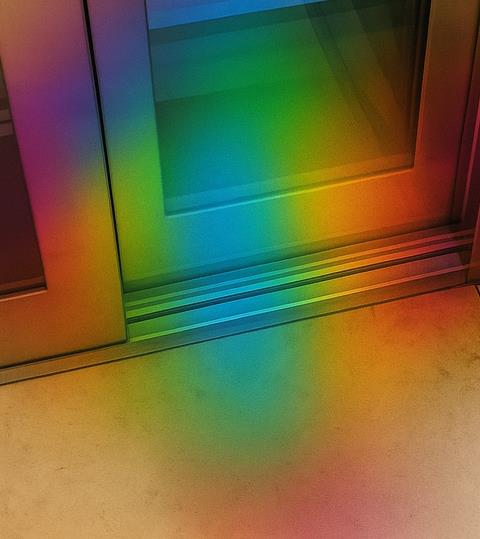 TRAIL.scot
Learning Intention and Success Criteria
Seeing and Hearing: Using AI to Enhance Experiential and Sensory Learning
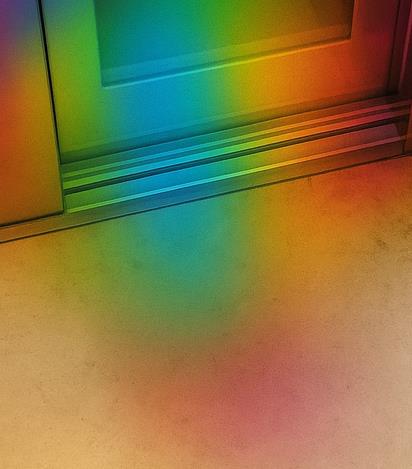 Learning Task
Symbols
This learning activity uses AI-generated sound to support sensory learning, communication and choice in any environment. 

The sounds created by AI are abstract and do not directly match the images. Instead, the AI turns visual patterns into music-like sounds. 

The sounds may be surprising or unusual - and that’s the point. 

AI is acting as a creative and sensory tool, designed to help learners explore and experience images in new and engaging ways.
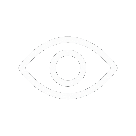 Look
Look carefully at something nearby or on the screen
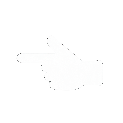 Choose
Make a selection or show a preference
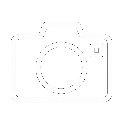 Take a photo
Use the camera to take a picture of something you like
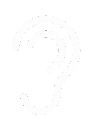 Listen
Focus on the sounds you hear
TRAILS.scot
Learning Tasks
Seeing and Hearing: Using AI to Enhance Experiential and Sensory Learning
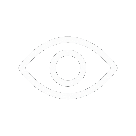 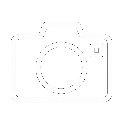 Task 1:
Take Photos
02
03
04
TRAILS.scot
Learning Tasks
Seeing and Hearing: Using AI to Enhance Experiential and Sensory Learning
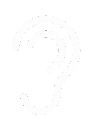 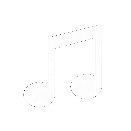 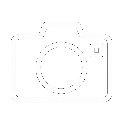 Task 2:
Turn Image into Sound
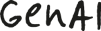 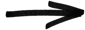 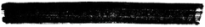 Use an AI tool to create sound from the photo
Listen together
Ask: What do you notice? What do you like?
TRAILS.scot
Learning Task
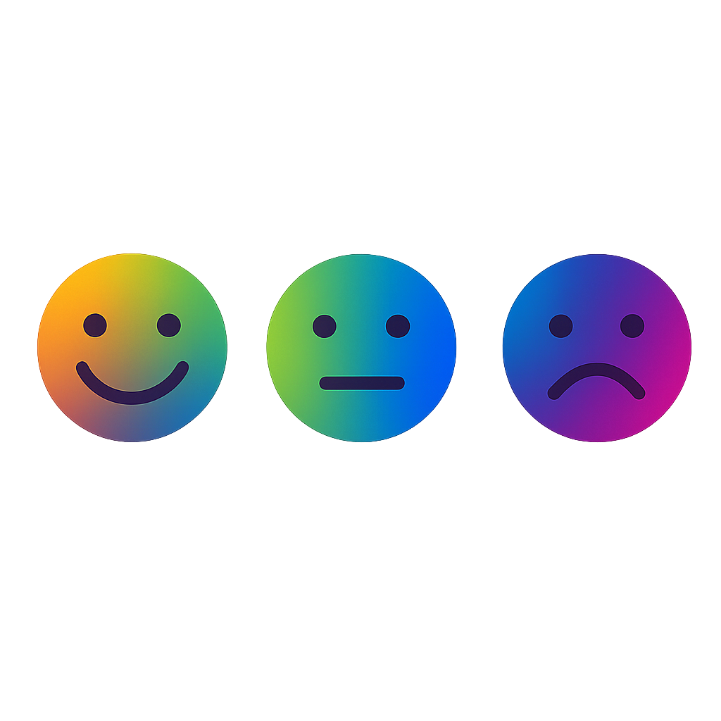 Seeing and Hearing: Using AI to Enhance Experiential and Sensory Learning
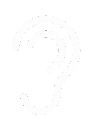 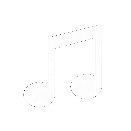 Task 3:
Respond to Sound
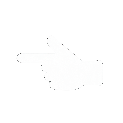 Replay the sound with the image

Respond:
Move to the sound
Use gestures or expressions
Choose your favourite

There is no right answer!
TRAILS.scot
Learning Task
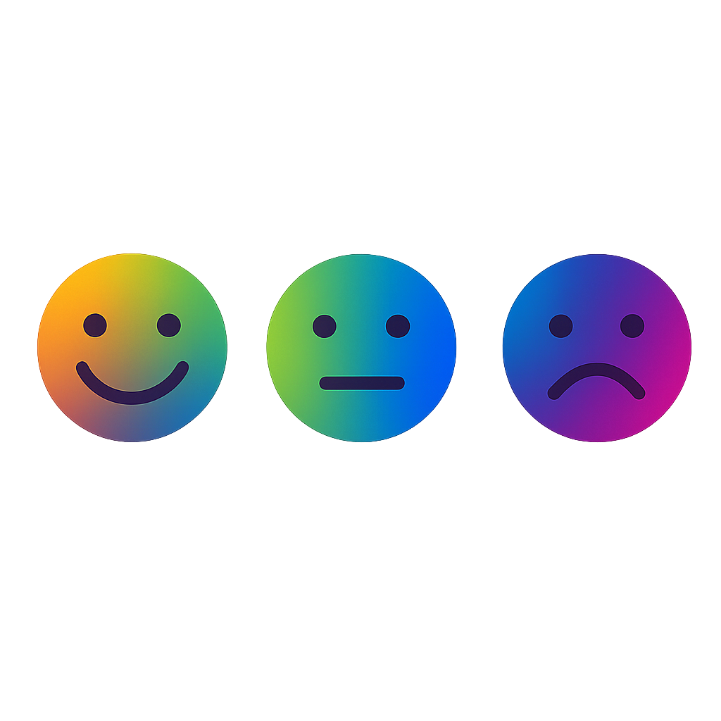 Seeing and Hearing: Using AI to Enhance Experiential and Sensory Learning
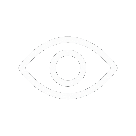 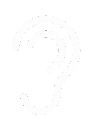 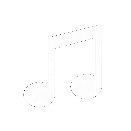 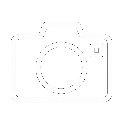 Task 4:
Revisit the Space
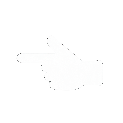 Go back to the place where the photos were taken

Make new connections or take new photos
TRAILS.scot
Learning Task
Seeing and Hearing: Using AI to Enhance Experiential and Sensory Learning
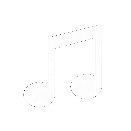 Examples
Here are 4 examples of how AI transformed pictures into sound.

Each 10 second sound clip was made during a museum visit.

Click through to play each video in order.

Take time to listen carefully to each sound as it plays.
TRAILS.scot
Examples
Seeing and Hearing: Using AI to Enhance Experiential and Sensory Learning
Reflecting on the Learning
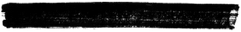 What worked well?

What could you do differently next time?
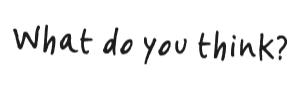 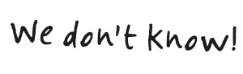 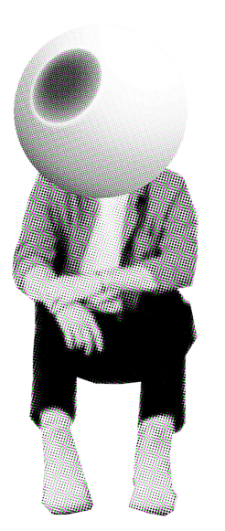 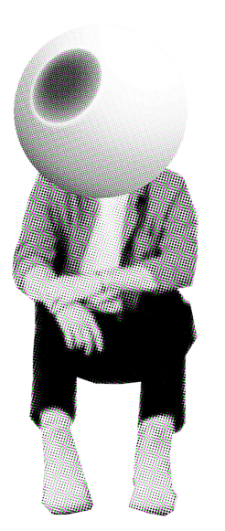 TRAILS.scot
Reflection